GUTSS: Grounding Dino
Amy Wu
07/19/2023
Introduction
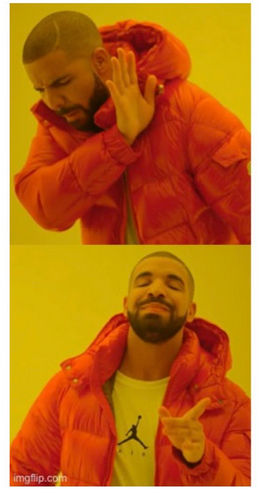 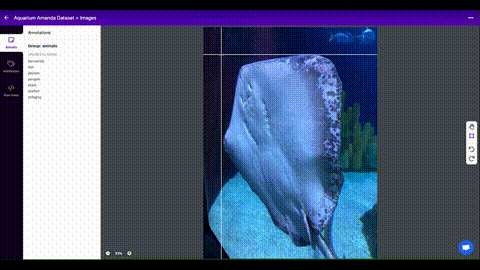 What is Grounding Dino? A zero-shot detector (detects without retraining)
Connection to SAM? Gathers input to label and sends it to SAM to detect
Removes the need to label and annotate manually
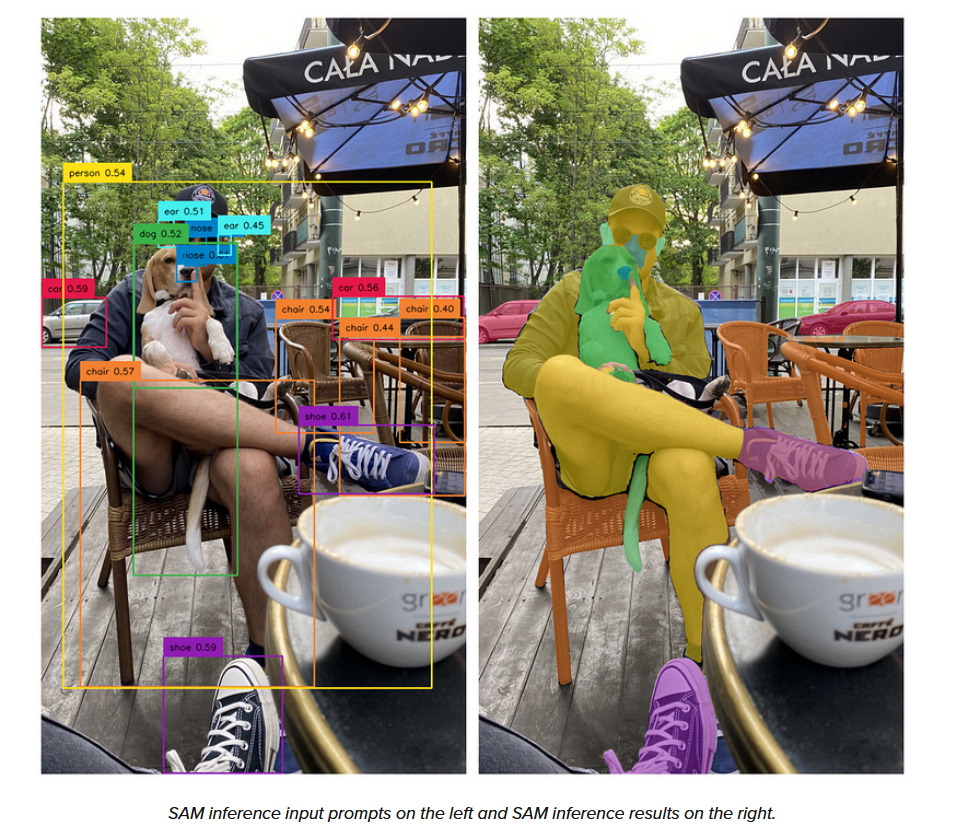 Description
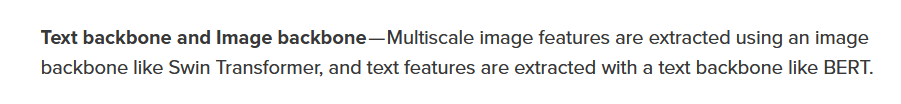 Text & Image Backbone
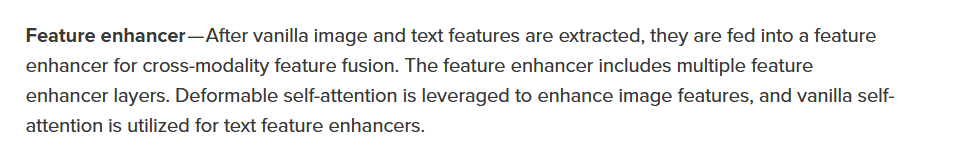 Feature Enhancer
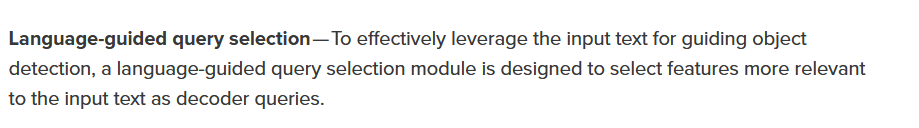 Language-guided query selection
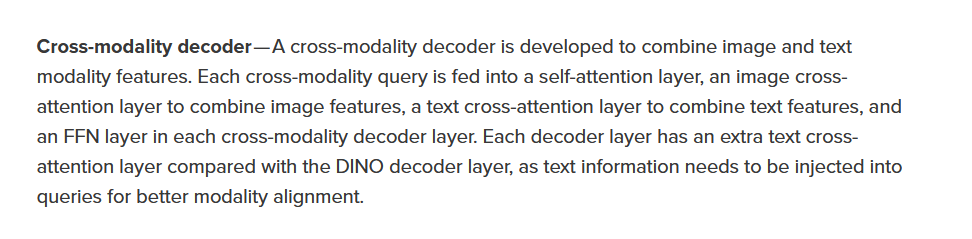 Cross-modality decoder
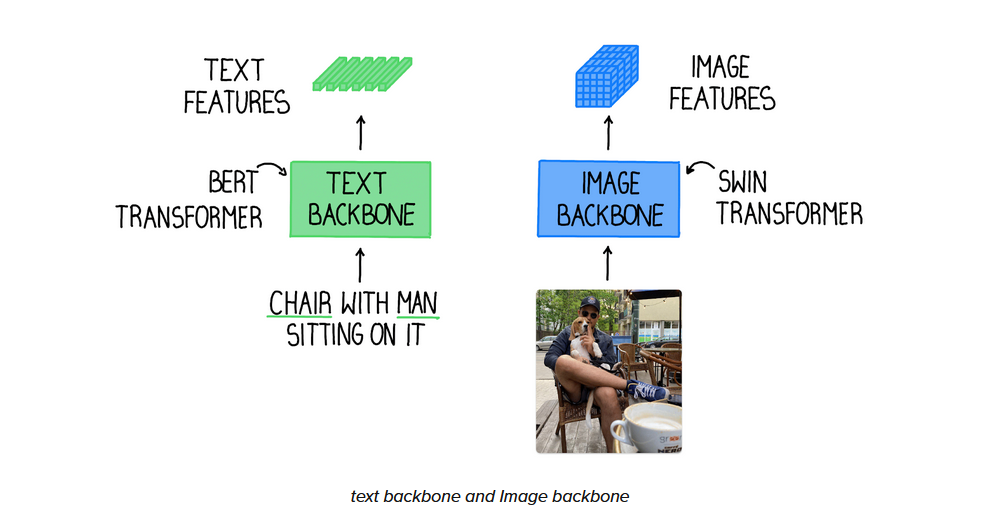 Diagrams
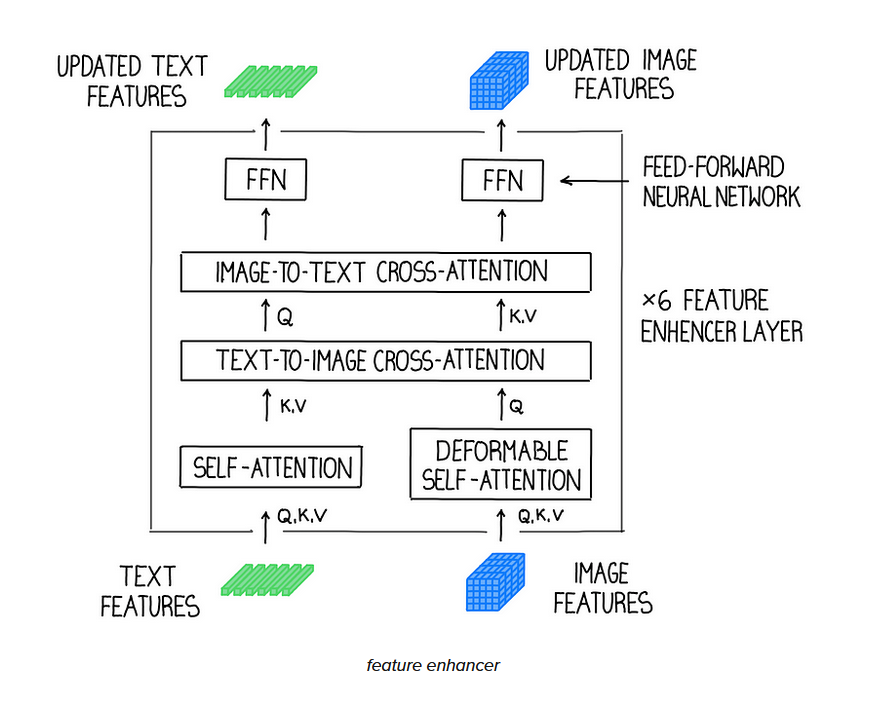 Text & Image Backbone
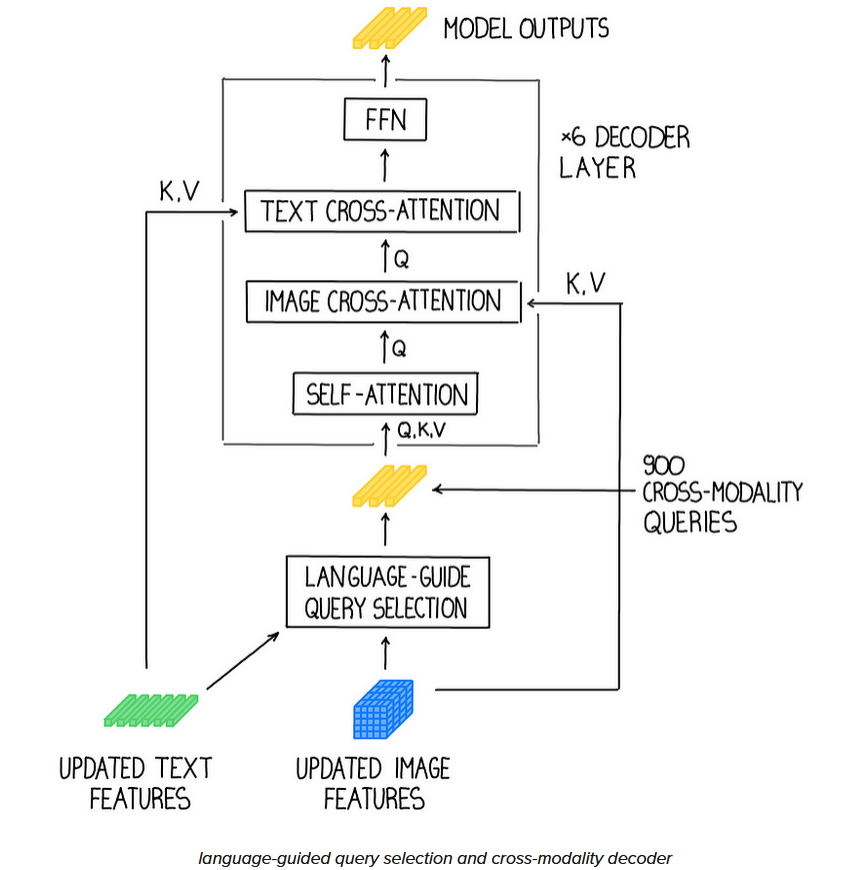 Feature Enhancer
Language-guided query selection
Cross-modality decoder
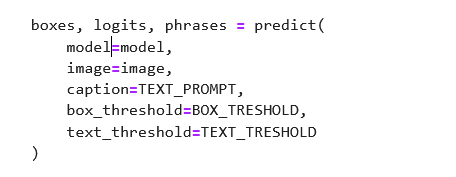 Grounding Dino Prediction
What does the parameters do for prediction?
Model: the model utilized
Image: the image fed in
Caption: what the box will describe
Box_threshold: the box size
Text_threshold: the input text
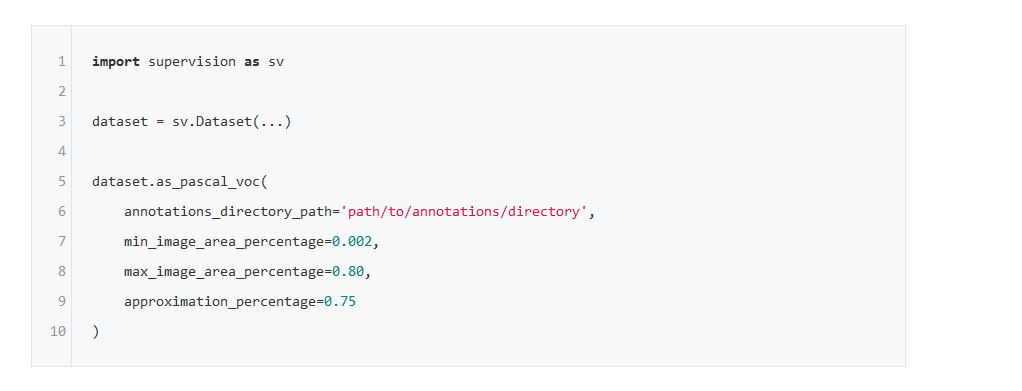 Grounding Dino Annotation
What does the parameters do for supervision annotation?
Min Area Percentage
Sets the least number of points in your polygon annotation
Max Area Percentage
Sets the most number of points in your polygon annotation
Approximation Percentage
Sets the size of the annotation files
Grounding Dino Types
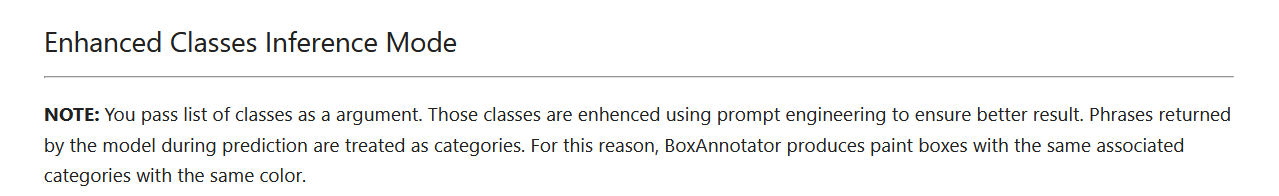 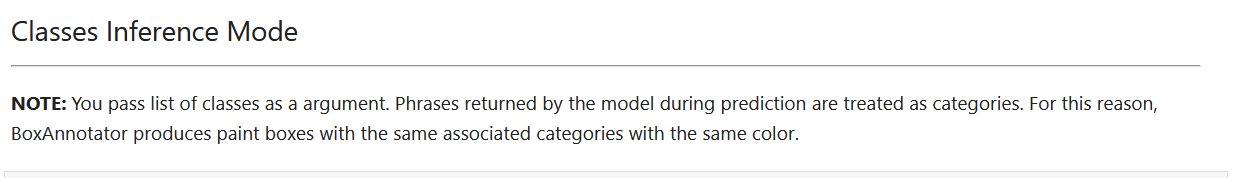 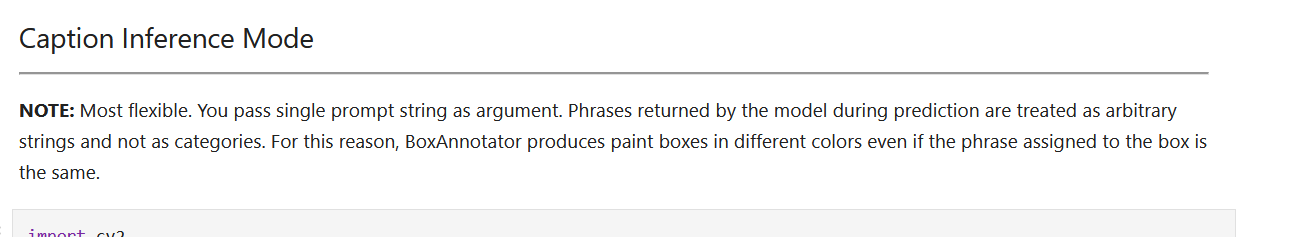 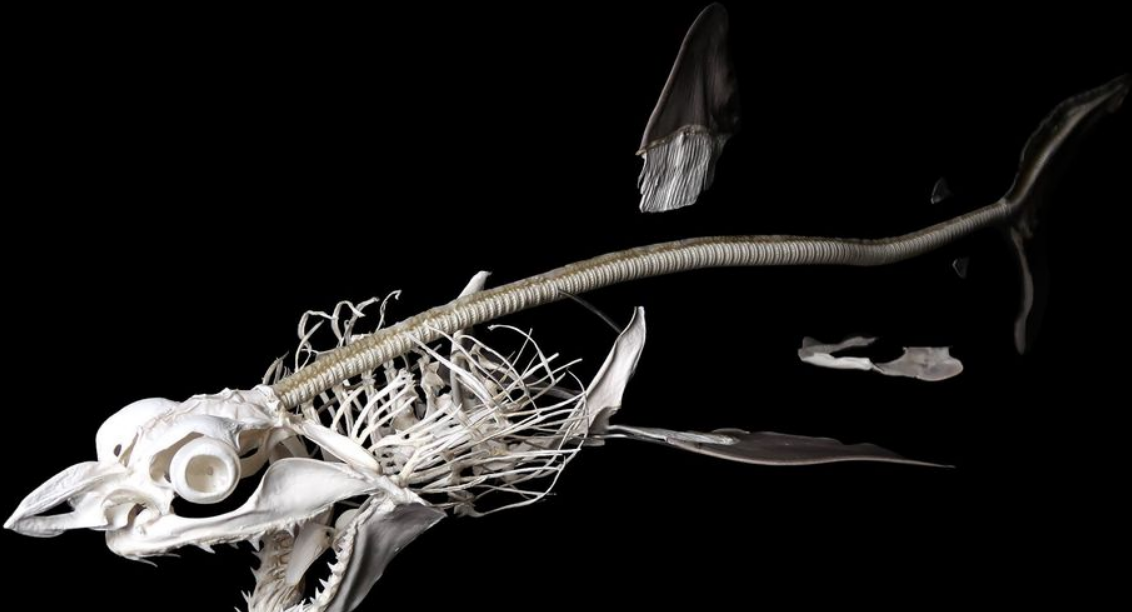 Grounding Dino Labeling
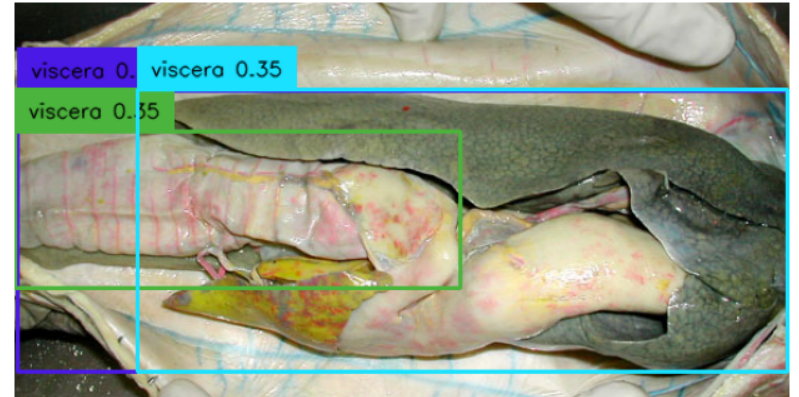 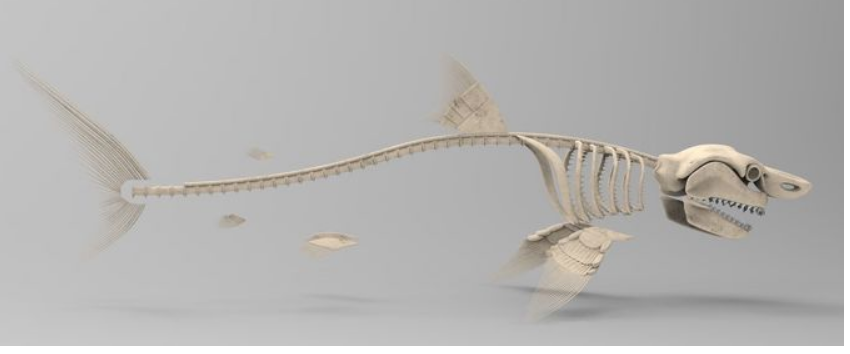 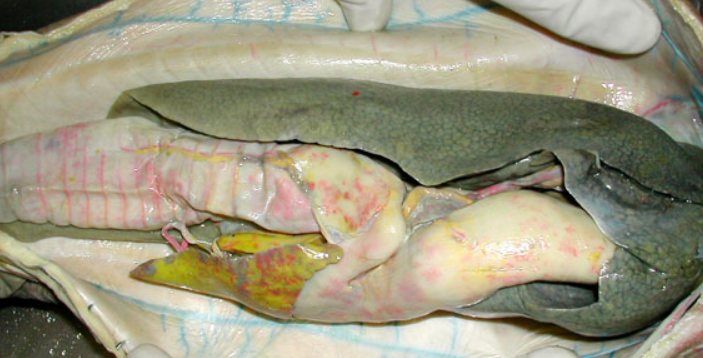 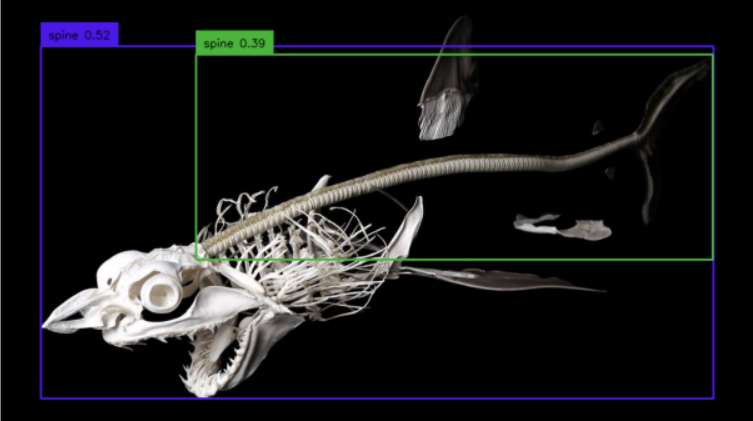 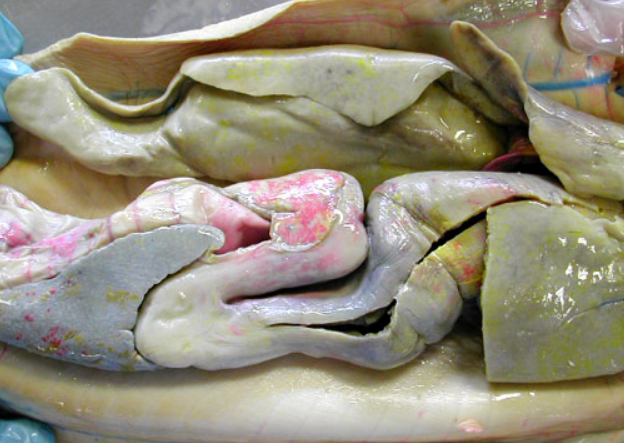 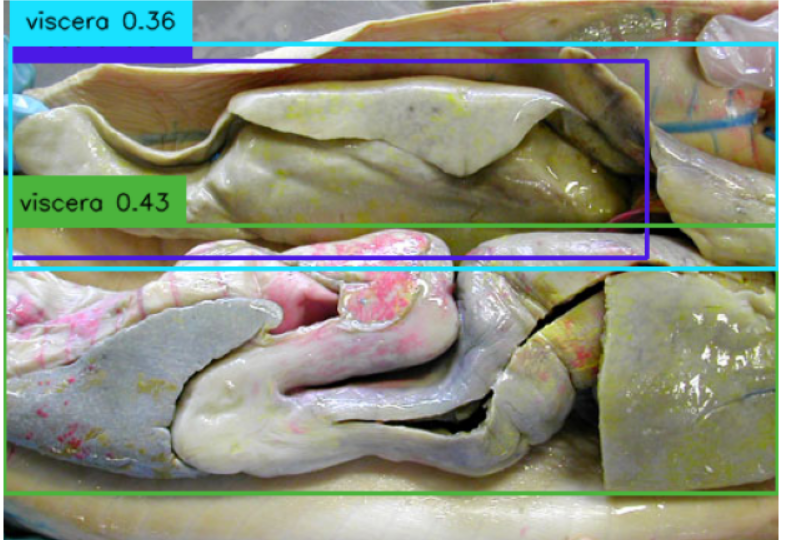 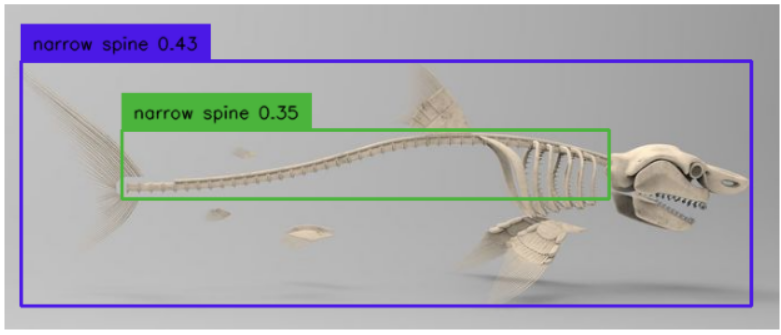 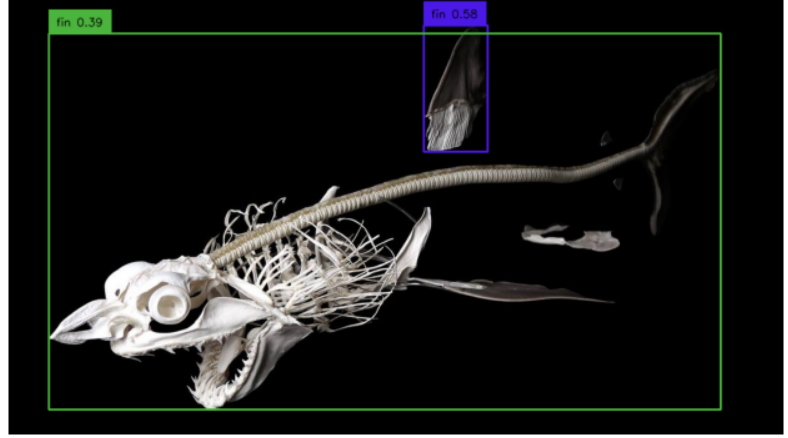 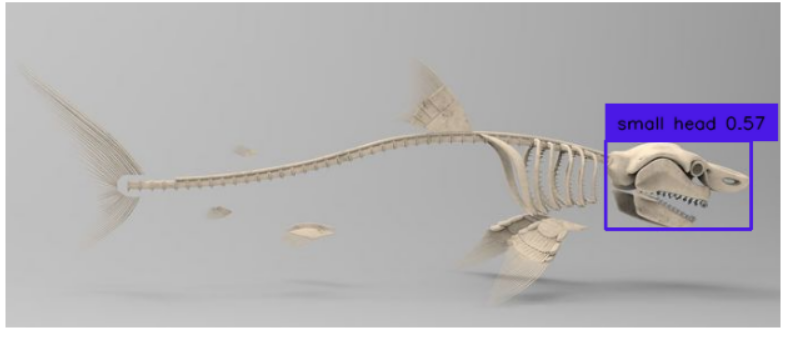 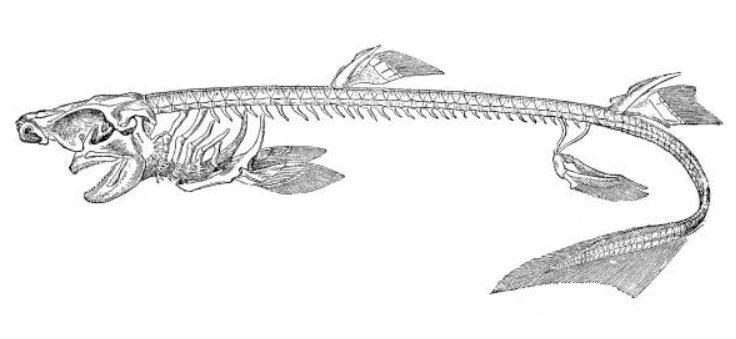 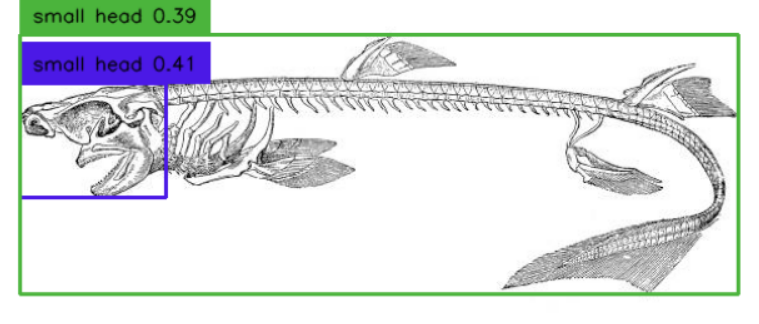 [Speaker Notes: Look for how it can be utilized by students to engage them in ai in a classroom setting and talk to them how the segmentation works
Comparison of collegiate faculty and to teachers
Muscle for bio
Skeleton for archaeology
Dissections in a classroom K-12 highschool
Think what a tool would look like; have to submit it for the IRB 
Mobile app/ desktop top/ VR/ AR app and how to use it]
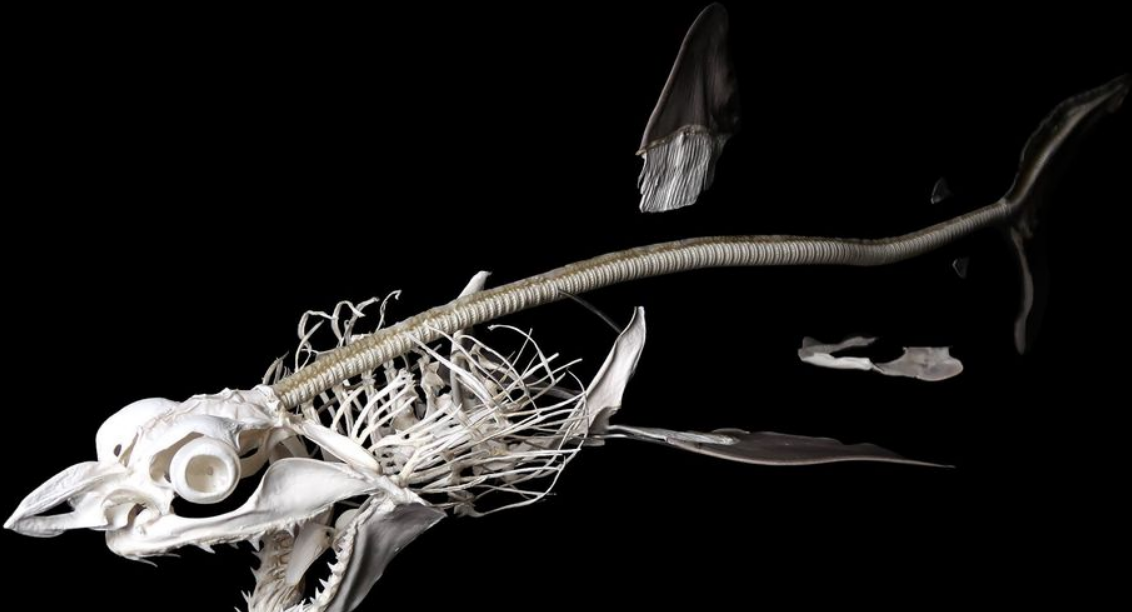 Grounding Dino Labeling
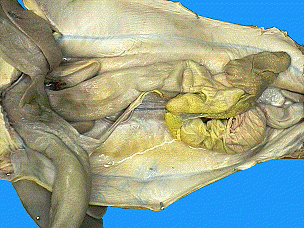 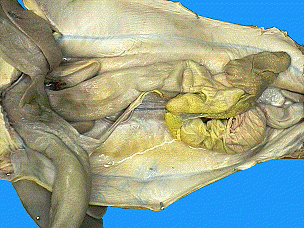 Liver
Spleen
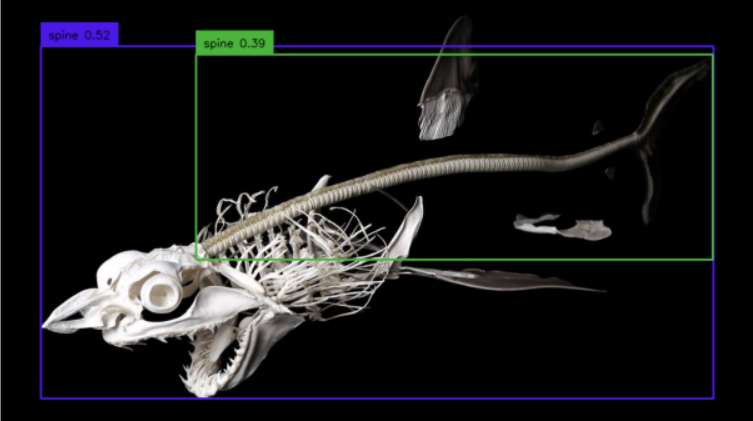 Stomach
Duodenum
Pancreas
Valvular 
Intestine
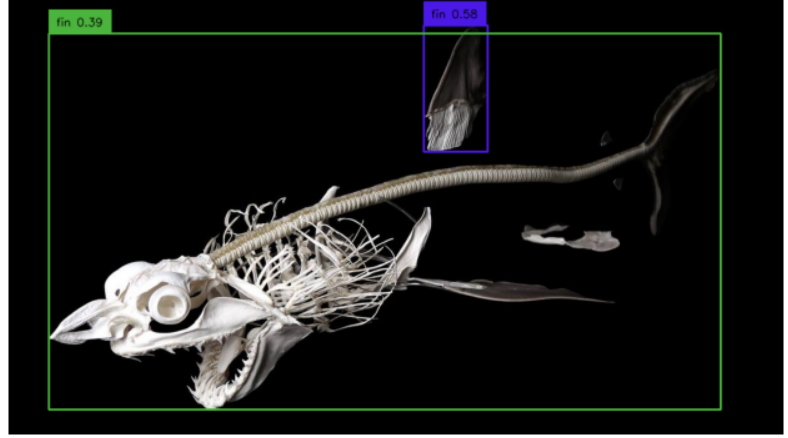 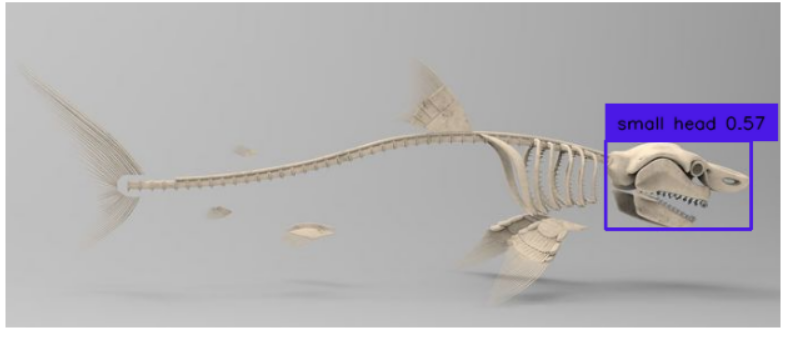 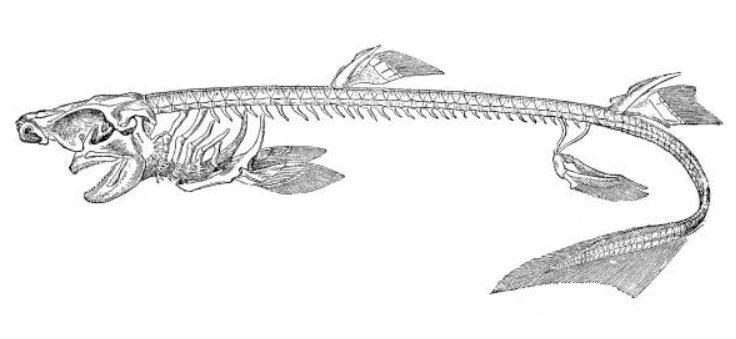 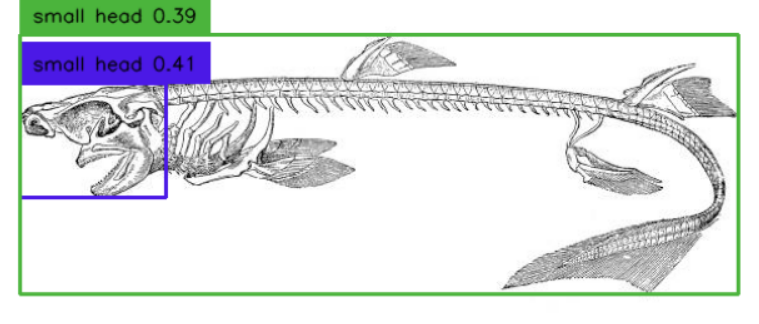 [Speaker Notes: Look for how it can be utilized by students to engage them in ai in a classroom setting and talk to them how the segmentation works
Comparison of collegiate faculty and to teachers
Muscle for bio
Skeleton for archaeology
Dissections in a classroom K-12 highschool
Think what a tool would look like; have to submit it for the IRB 
Mobile app/ desktop top/ VR/ AR app and how to use it]